Study
Eva Havírová 2.B
School system in Great Britain
Education is mandatory for children between the ages of 5 and 18.
Stages in the education system:  
Nursery/Preschool
Primary school
Secondary school     
Advanced level programme
Higher Education
All countries of Great Britain  has a similar school system, but there are some differences.
School system in Great Britain
1.Nursery/ Preschool
3 - 5 years old
prepare for primary school

2. Primary school
5 – 11 years old
 basic subject: English, math, science, and art 

3. Secondary school
11 – 16 years old
 more subjects
prepare for GCSEs (General Certificate of Secondary Education)
School system in Great Britain
4. Advanced level programme
16 – 18 years old
 two-year courses where students study a few subjects in-depth.
 prepare students for university

5. Higher Education:
university or a college
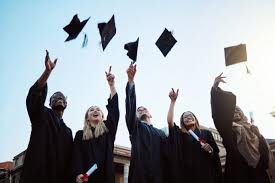 Study tips
Make a Study Schedule
Stay Organized
Set Goals
Learn Actively
Study Regularly
Take Breaks
Focus on One Task
Use Memory Tricks
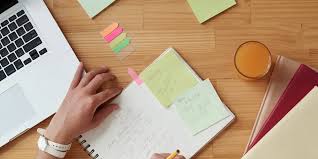 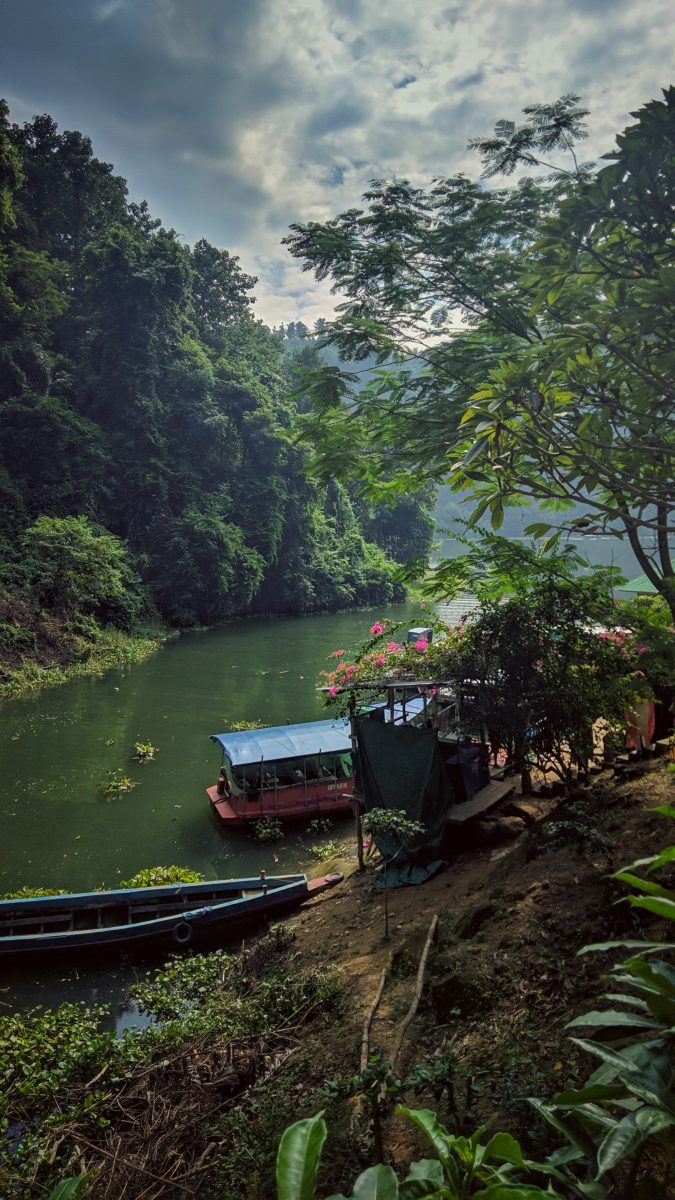 Interesting fact
Boat Schools in Bangladesh
boat schools help children learn in areas where regular schools are hard to reach because of floods.
boats  are equipped with classrooms 
teachers  travel to different locations
students come aboard the boats for lessons
Thak you for your attention